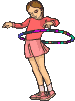 Путешествие
в страну 
Чистоты и Здоровья
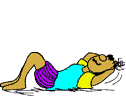 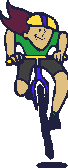 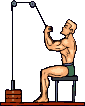 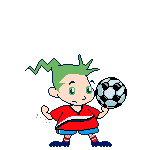 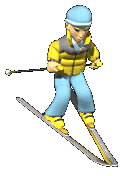 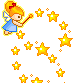 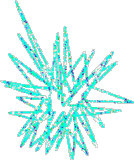 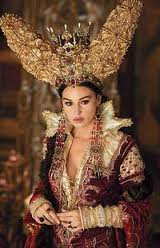 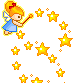 город     Грязнулькин
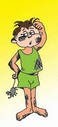 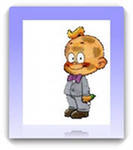 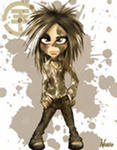 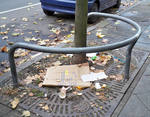 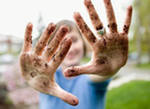 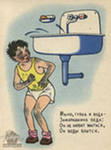 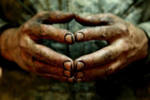 Доктор ЧИСТЮЛЬКИН
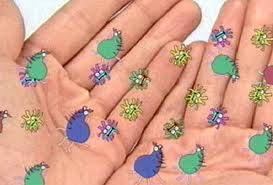 микробы
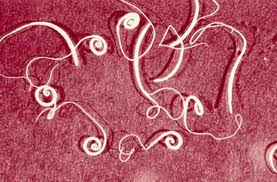 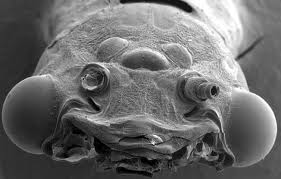 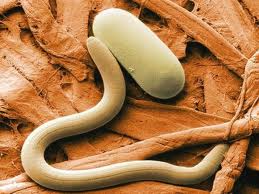 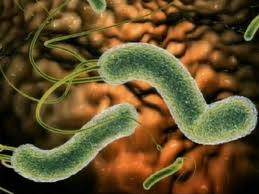 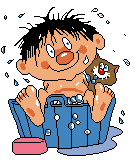 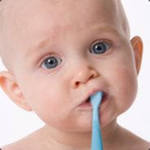 город 
Чистюлькин
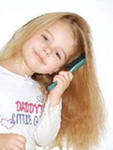 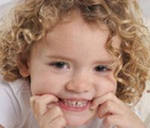 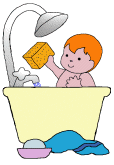 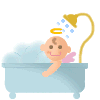 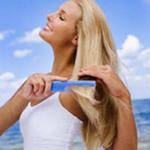 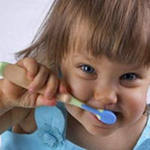 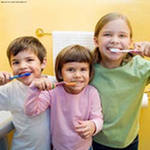 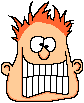 ГОРОД ЛЕНТЯЙСК
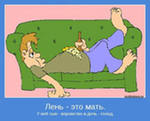 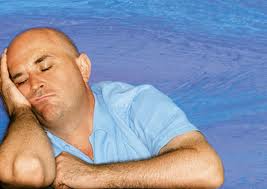 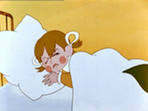 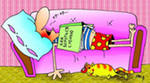 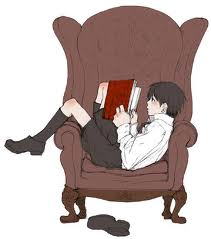 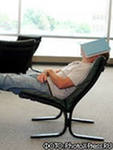 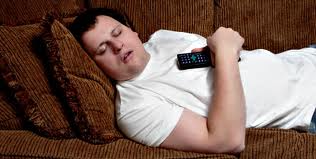 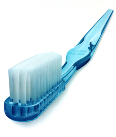 Худая девчонка – 
 Жесткая чёлка, 
 Днём прохлаждается. 
 А по утрам да вечерам 
 Работать принимается: 
 Голову покроет 
 Да стены помоет.
Белая река 
 В пещеру затекла, 
 По ручью выходит – 
 Со стен всё выводит.
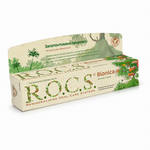 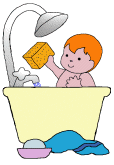 Озеро белое – 
 То полно, то мелеет, 
 С неба чистая вода – 
 То наполнит озерцо, 
 А то исчезнет без следа.
Есть лужайка в нашей школе,
 А на ней - козлы и кони.
 Кувыркаемся мы тут
 Ровно сорок пять минут.
 В школе - кони и лужайка?!
 Что за чудо - угадай-ка!
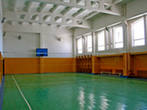 По пустому животу
 Бьют меня невмоготу;
 Метко сыплют игроки
 Мне ногами тумаки.
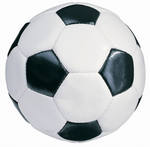 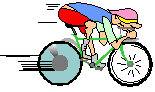 Этот конь не ест овса,
 Вместо ног - два колеса.
 Сядь верхом и мчись на нем,
 Только лучше правь рулем.
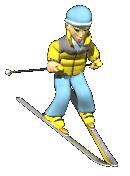 Волшебные туфли 
 Наденешь на ноги —
 И сразу помчишься
 По зимней дороге.
В овощах и фруктах есть.
Детям нужно много есть.
Есть ещё таблетки
Вкусом как конфетки.
Принимают для здоровья
Их холодною порою.
Для Сашули и Полины
Что полезно? - ...
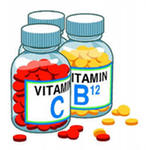 Кто у постели больного сидит?
И как лечиться, он всем говорит;
Кто болен - он капли предложит принять,
Тому, кто здоров, - разрешит погулять.
В полотняной стране
 По реке простыне 
Плывёт пароход, 
То назад, то вперёд, 
А за ним такая гладь, 
Ни морщинки не видать.
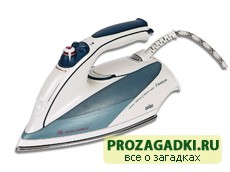 Есть у меня в квартире робот.
У него огромный хобот.
Любит робот чистоту
И гудит, как лайнер "ТУ"
Он охотно пыль глотает,
Не болеет, не чихает.
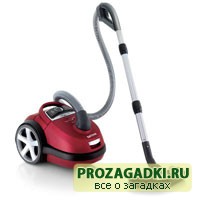 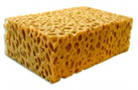 Резинка — Акулинка
 Пошла гулять по спинке.
 А пока она гуляла,
 Спинка розовая стала.
город Убирайкин
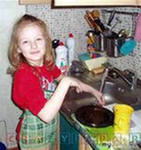 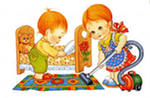 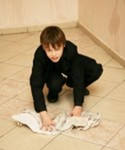 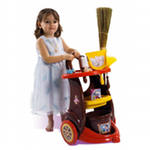 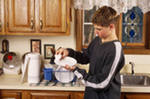 Доктор ЧИСТЮЛЬКИН
Спасибо!!!
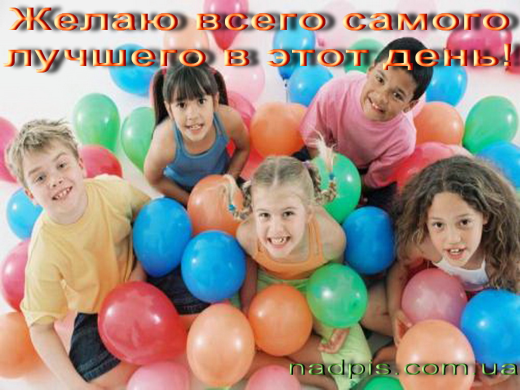